CYCLOIDS
V.Ryan © 2024

QUESTION
technologystudent.com © 2024
WORLD ASSOCIATION OF TECHNOLOGY TEACHERS	https://www.facebook.com/groups/254963448192823/
THE CIRCUMFERENCE OF THIS CIRCLE HAS A POINT MARKED ON IT AS A DOT. THE CIRCLE ROLLS ALONG A ‘FLAT’ SURFACE FOR THE EQUIVALENT OF FOUR SECTOR DIVISIONS. IT THEN CONTINUES TO ROTATE AS IT ROLLS DOWN A 30 DEGREE SLOPE FOR ANOTHER FOUR SECTOR DIVISIONS, FOLLOWED BY FOUR MORE SECTOR DISTANCES ON THE FLAT.
DRAW THE CYCLOID (CURVE) PRODUCED BY ONE ROTATION
6
7
5
100mm dia
8
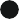 4
9
3
10
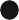 2
11
1
V.Ryan © 2024

2
12
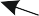 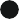 26mm
4
3
1
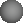 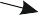 4
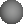 5
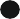 6
7
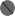 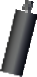 8
9
8
10
12
11
HELPFUL LINK
https://technologystudent.com/despro_3/cycloid3.html
HELPFUL LINK:
CYCLOIDS
V.Ryan © 2024

QUESTION
technologystudent.com © 2024
WORLD ASSOCIATION OF TECHNOLOGY TEACHERS	https://www.facebook.com/groups/254963448192823/
THE CIRCUMFERENCE OF THIS CIRCLE HAS A POINT MARKED ON IT AS A DOT. THE CIRCLE ROLLS ALONG A ‘FLAT’ SURFACE FOR THE EQUIVALENT OF FOUR SECTOR DIVISIONS. IT THEN CONTINUES TO ROTATE AS IT ROLLS DOWN A 30 DEGREE SLOPE FOR ANOTHER FOUR SECTOR DIVISIONS, FOLLOWED BY FOUR MORE SECTOR DISTANCES ON THE FLAT.
DRAW THE CYCLOID (CURVE) PRODUCED BY ONE ROTATION
6
7
5
100mm dia
8
4
9
3
10
2
11
1
V.Ryan © 2024
12
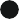 HELPFUL LINK
https://technologystudent.com/despro_3/cycloid3.html
HELPFUL LINK: